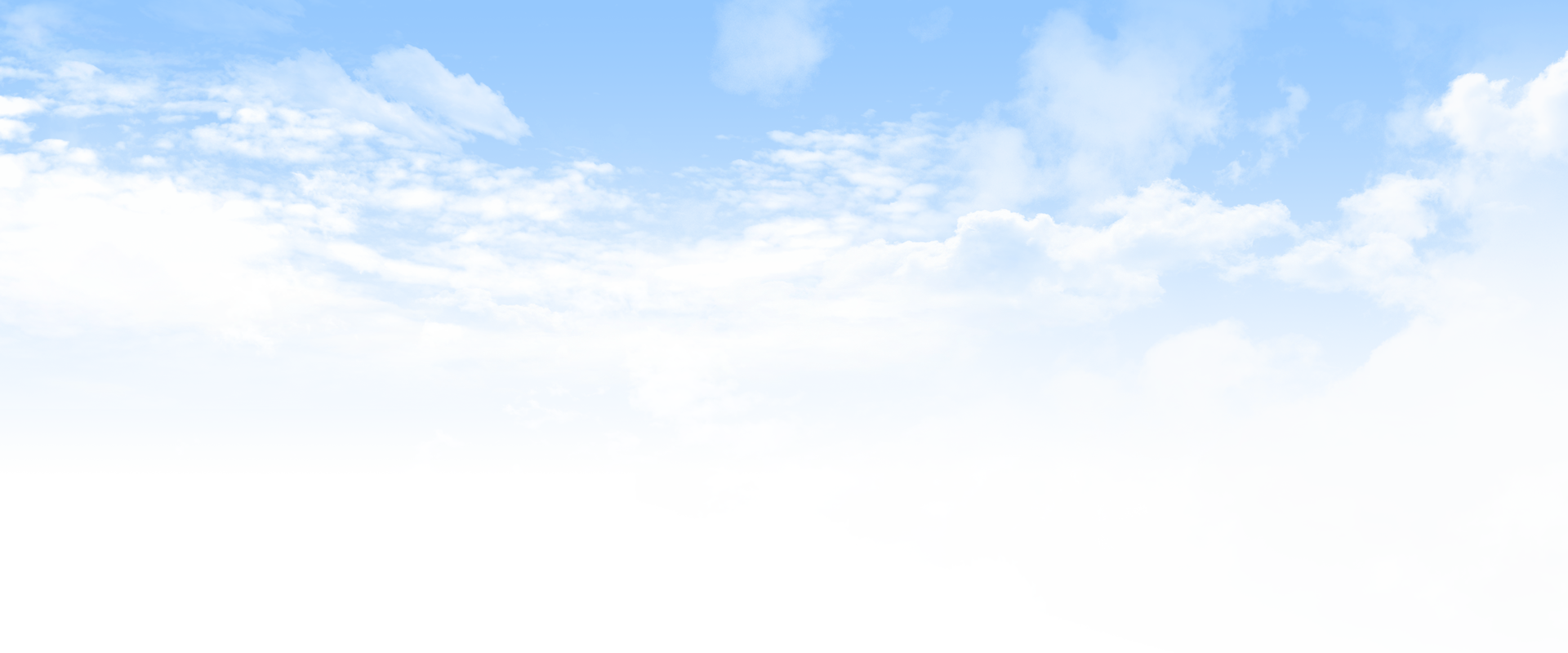 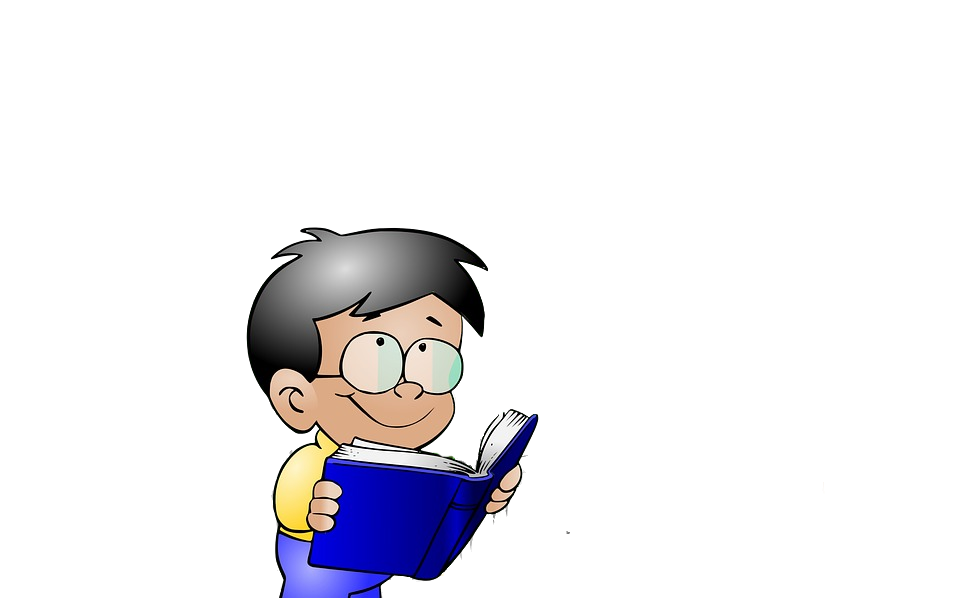 《识字5 对韵歌》
语文精品课件 一年级上册
授课老师：某某 | 授课时间：20XX.XX
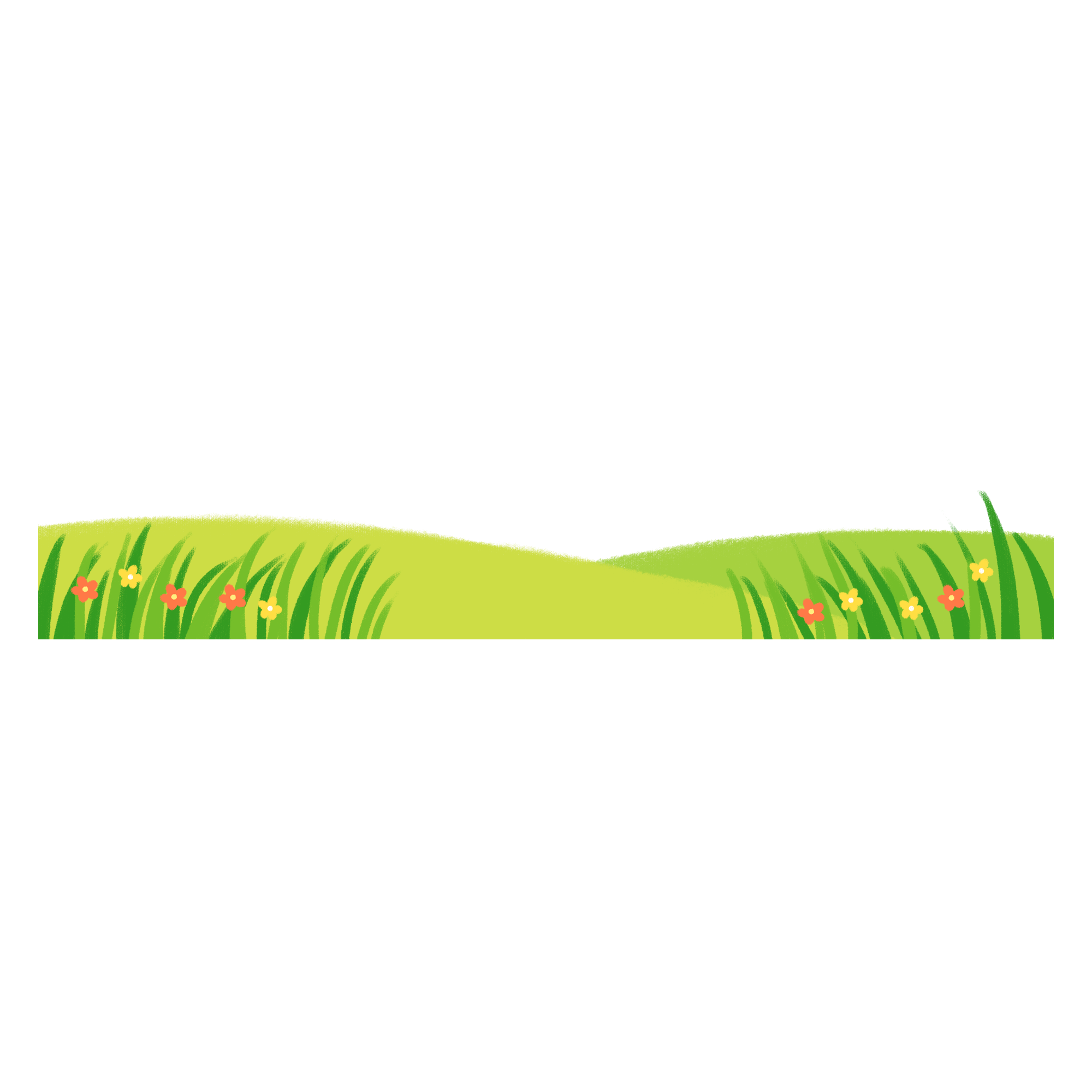 某某小学
读一读
yún     duì     yǔ
云对雨，
 xuě     duì   fēng
雪对风。
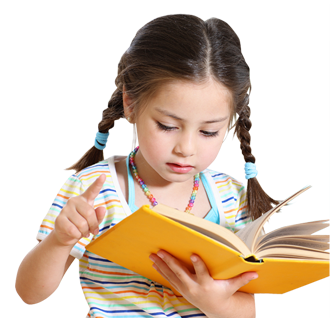 读一读
云
白云、云朵、彩云
读一读
雨
雨水、下雨、雨中
读一读
雪
大雪、下雪、雪人
读一读
风
大风、吹风、风中
读一读
花
花朵、红花、花田
读一读
树
绿树、树干、树枝
读一读
鸟
飞鸟、鸟蛋、鸟声
读一读
虫
昆虫、虫子、吃虫
读一读
shān  qīng  duì   shuǐ    xiù
山清对水秀，
   liǔ      lǜ     duì    táo   hóng
柳绿对桃红。
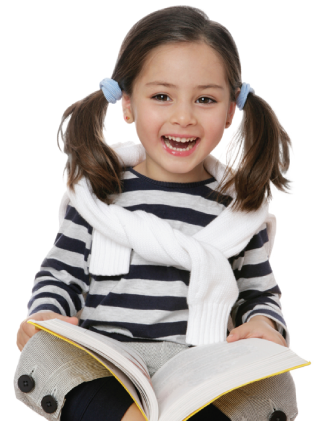 我会填
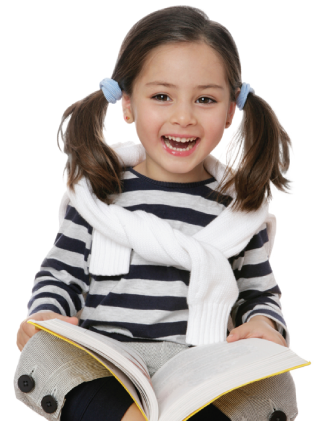 (　 　　)的桃花，
 (　 　　)的柳树。
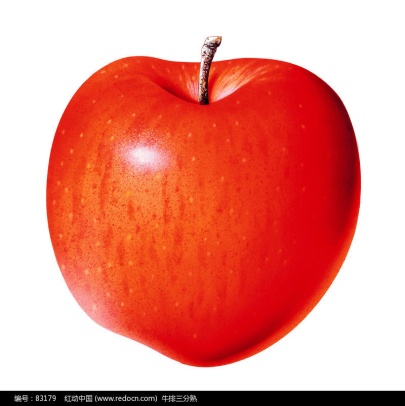 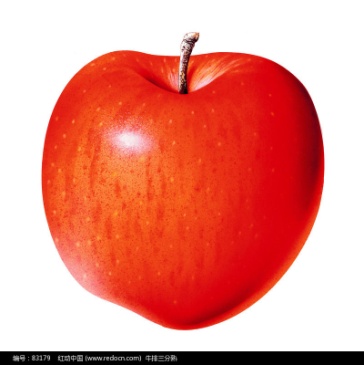 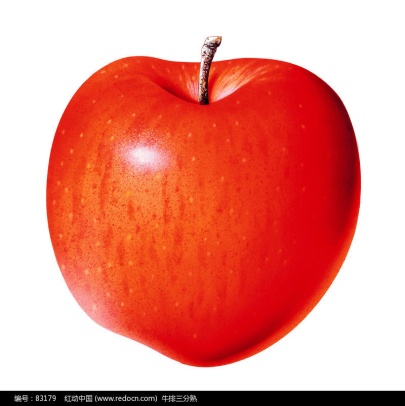 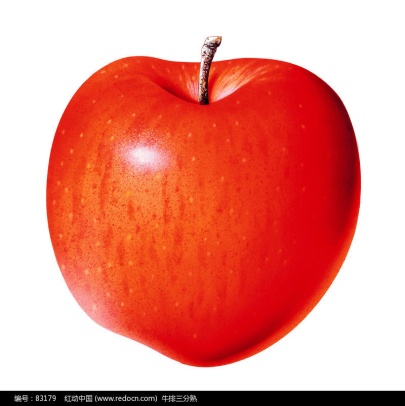 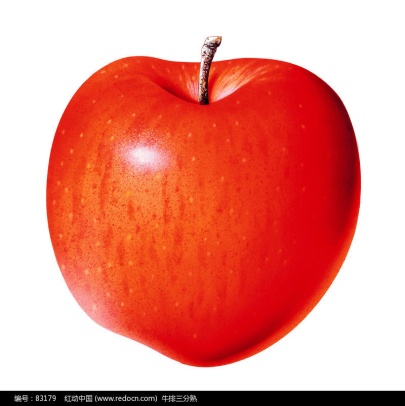 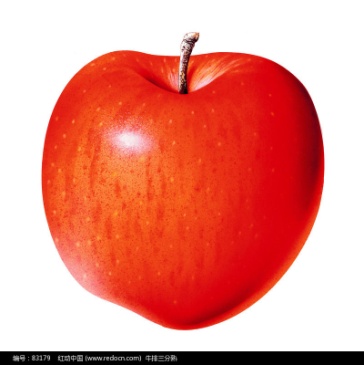 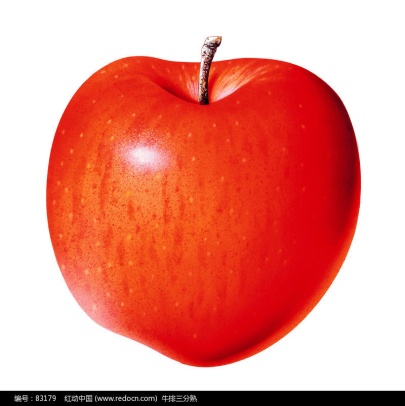 花
鸟
虫
云
雨
风
对
我们一起摘苹果
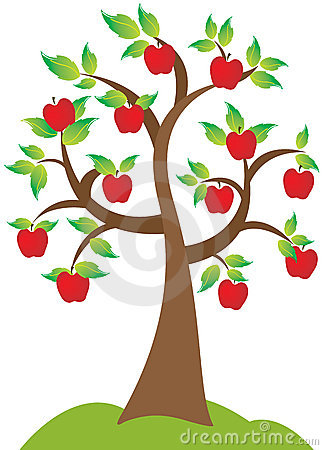 会写的字
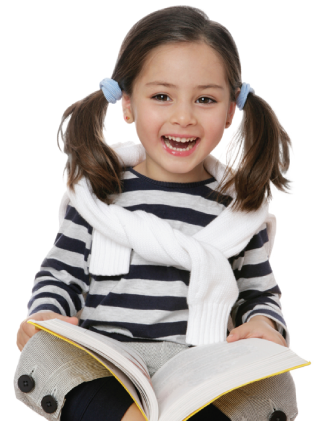 虫  云  山
我会读
对韵歌
   云对雨，
   雪对风。
   花对树，
   鸟对虫。
山清对水秀，
柳绿对桃红。
我会读
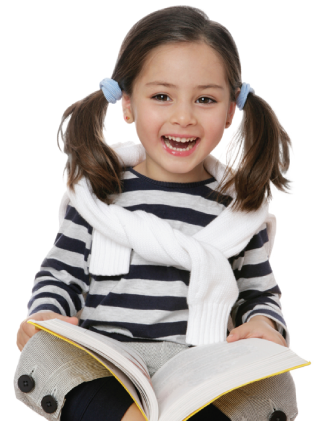 拓   展
拓   展
桃对李，
柳对杨。
山清对水秀，
鸟语对花香。
花对草，
蝶对蜂。
蓝天对碧野，
万紫对千红。
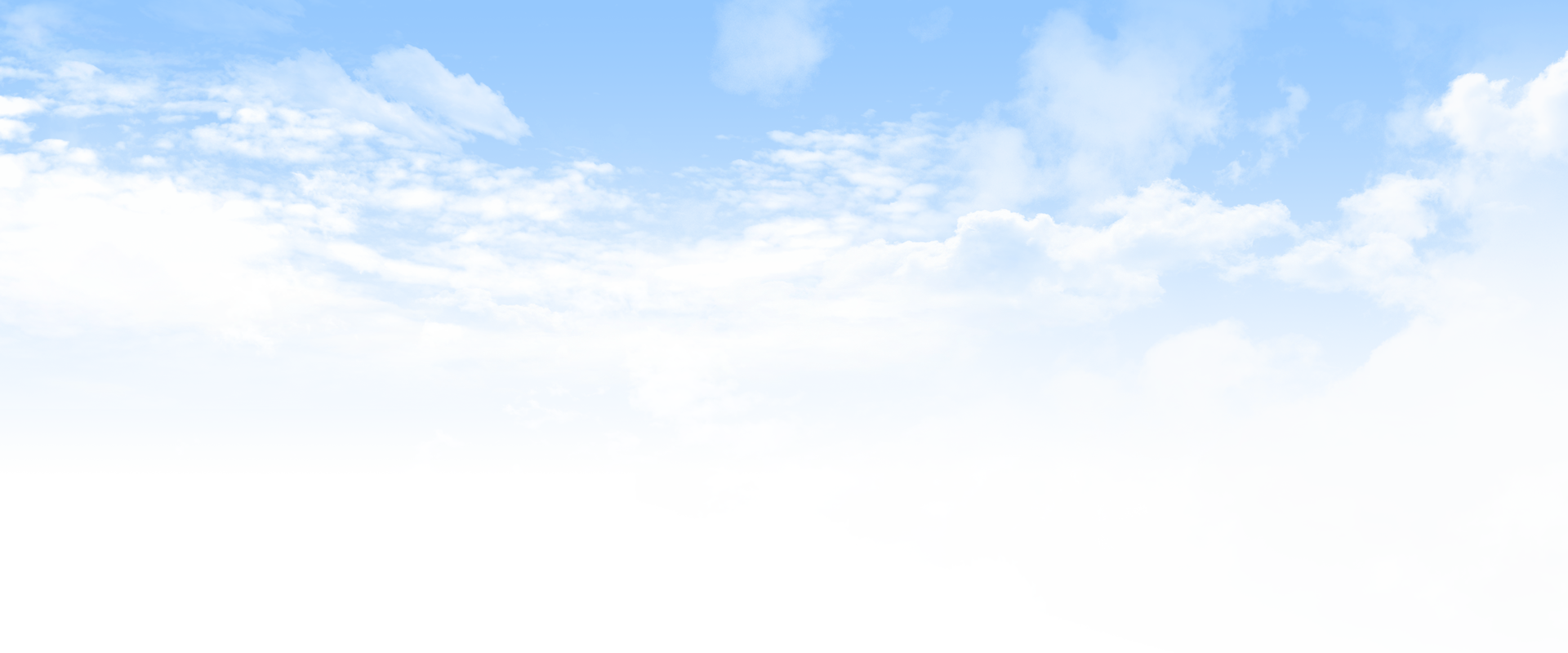 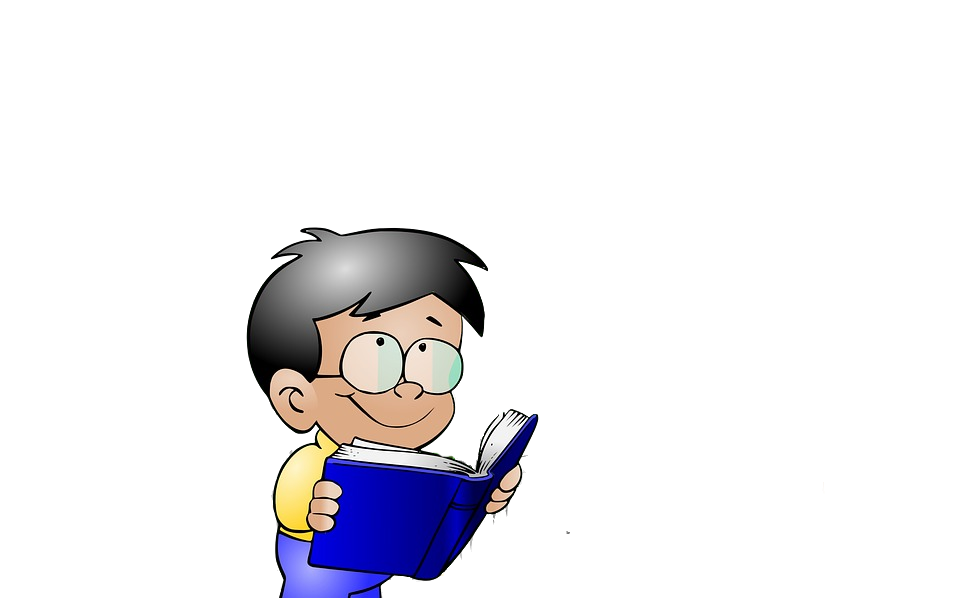 感谢各位的聆听
语文精品课件 一年级上册
授课老师：某某 | 授课时间：20XX.XX
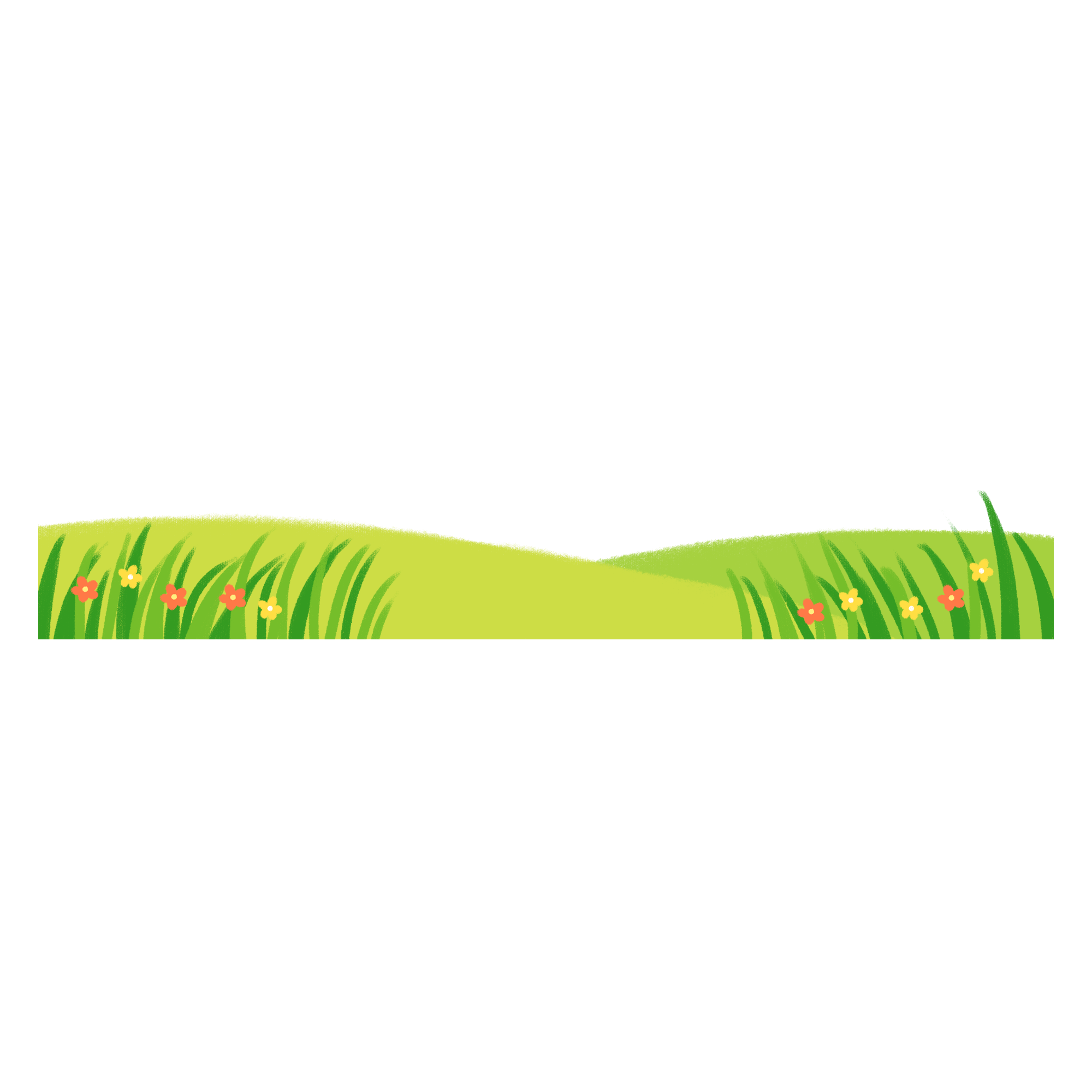 某某小学